oralidad
M. Carmen Ramos sánchez
Dimensiones de la oralidad
PSICOLÓGICA
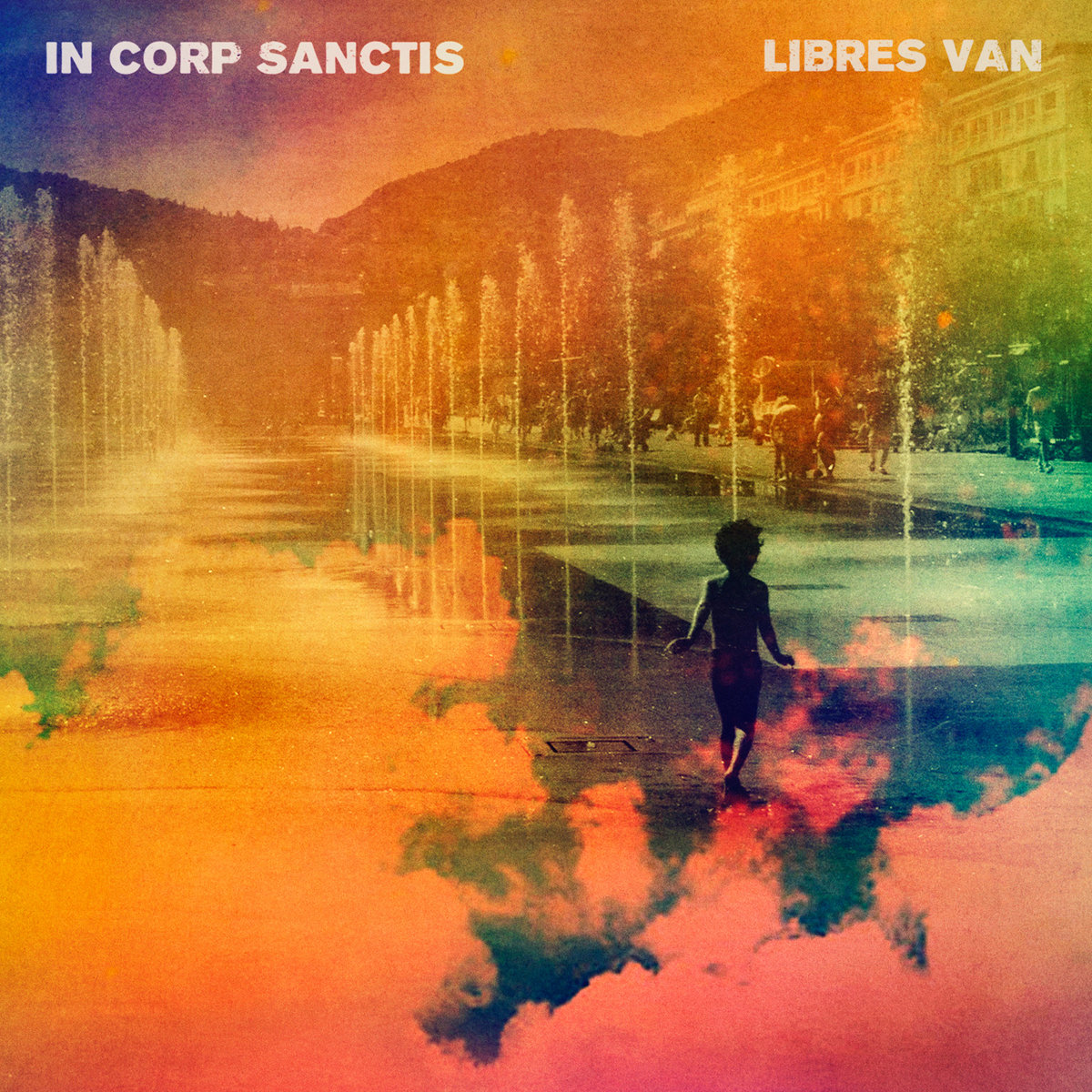 LINGÜÍSTICA
SOCIOCULTURAL
CURRICULAR
PEDAGÓGICA
PSICOLÓGICA
LA LENGUA HABLADA DICE MUCHO DE NOSOTR@S
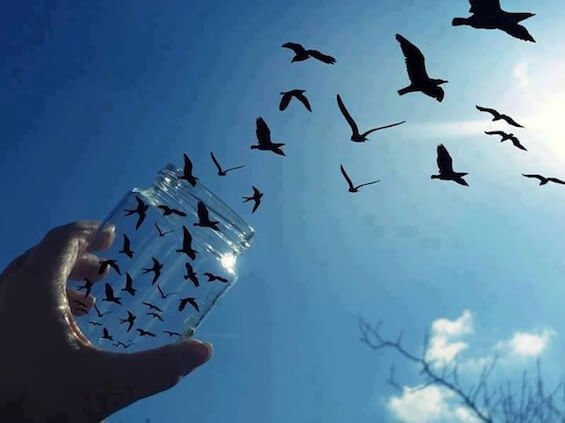 lingüística
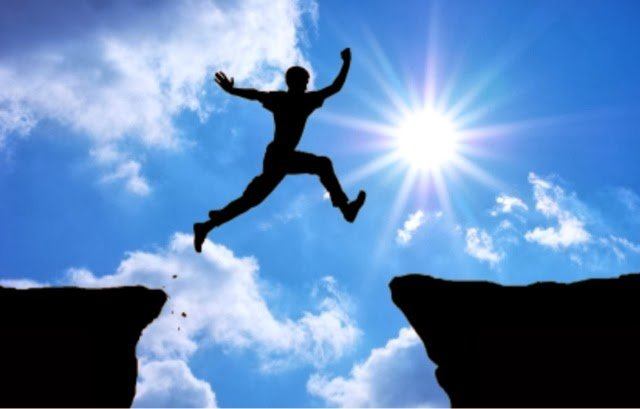 Complejidad
Falta de descripción del uso
En qué consiste hablar y escuchar bien y saber enseñarlo
sociocultural
Parte de la cultura
Personas que hablan bien- atractivo
Adecuación al contexto 
La sociedad como mercado lingüístico
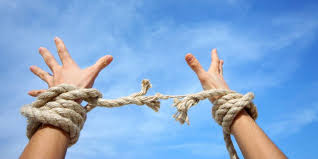 LO QUE NO SE CONVIERTE EN LENGUAJE SE CONVIERTE EN VIOLENCIA
CURRICULAR
MODELOS CURRICULARES COMPETENCIALES
COMPETENCIAS Y DESTREZAS
COMPRESIÓN-EXPRESIÓN-INTERACCIÓN-MEDIACIÓN
ENFOCE COMUNICATIVO
APRENDER A USAR LA LENGUA
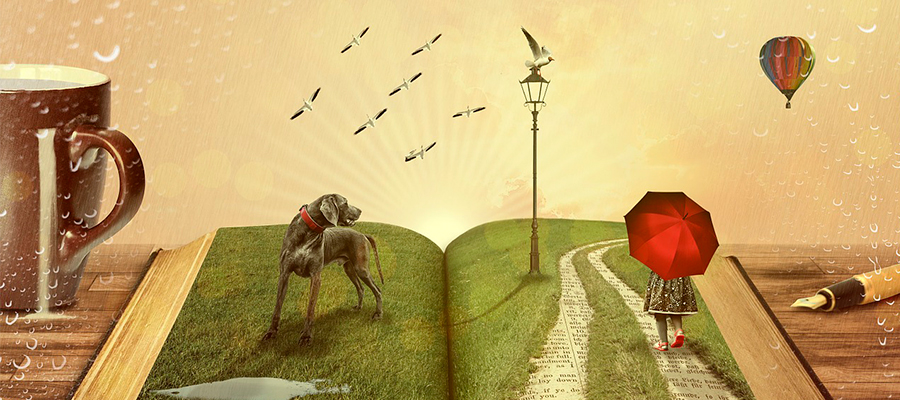 PEDAGÓGICA
ASPECTOS CLAVE: -GESTIÓN DE LA CONVIVENCIA
        -ORGANIZACIÓN DE AMBIENTES DE APRENDIZAJE
        -EXPLICAR CONTENIDOS Y COMPROBAR EL APRENDIJAZE
ELEMENTO CLAVE :DIALÓGICO
LA ESCUELA COMO TRANSMISORA 
  DE VALORES
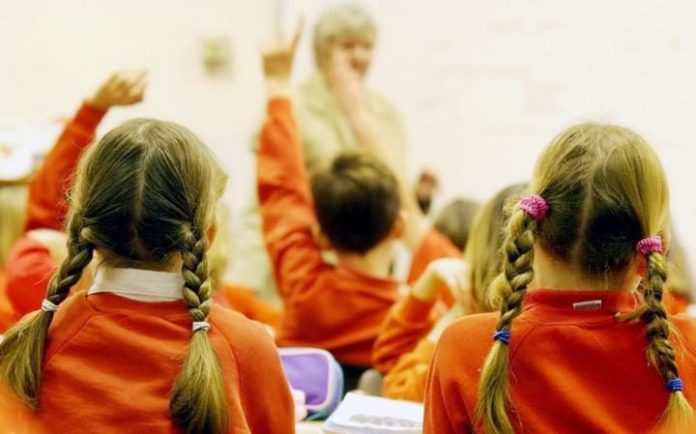 ¿POR DONDE EMPEZAMOS?
Dificultades para enseñar la lengua oral
Folio giratorio
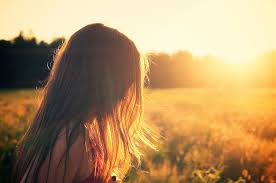 1.- Alumnado
2.- Profesorado
Dificultades para enseñar la lengua oral
profesorado
Perdida de una tradición retórica-gramaticalismo
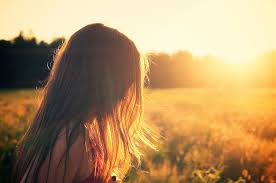 Falta de conocimientos científicos y 
didácticos sobre oralidad
Creencia de que a hablar se 
aprende espontáneamente
Prestigio de la lengua escrita
Dificultades para enseñar la lengua oral
Alumnado
Plano fonológico: falta de expresividad
                          dicción monótona
                          sustituciones-omisiones
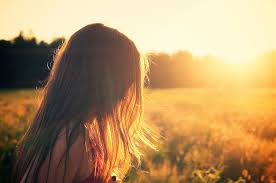 Plano morfosintástico: concordancia
                                muletilla
                                tiempos verbales
Plano textual: falta de ideas
Plano pragmático: contaminación de lo oral y lo escrito
Falta de memoria y atención
DOS PROCESOS
EXPRESIÓN
COMPRENSIÓN
VOCABULARIO
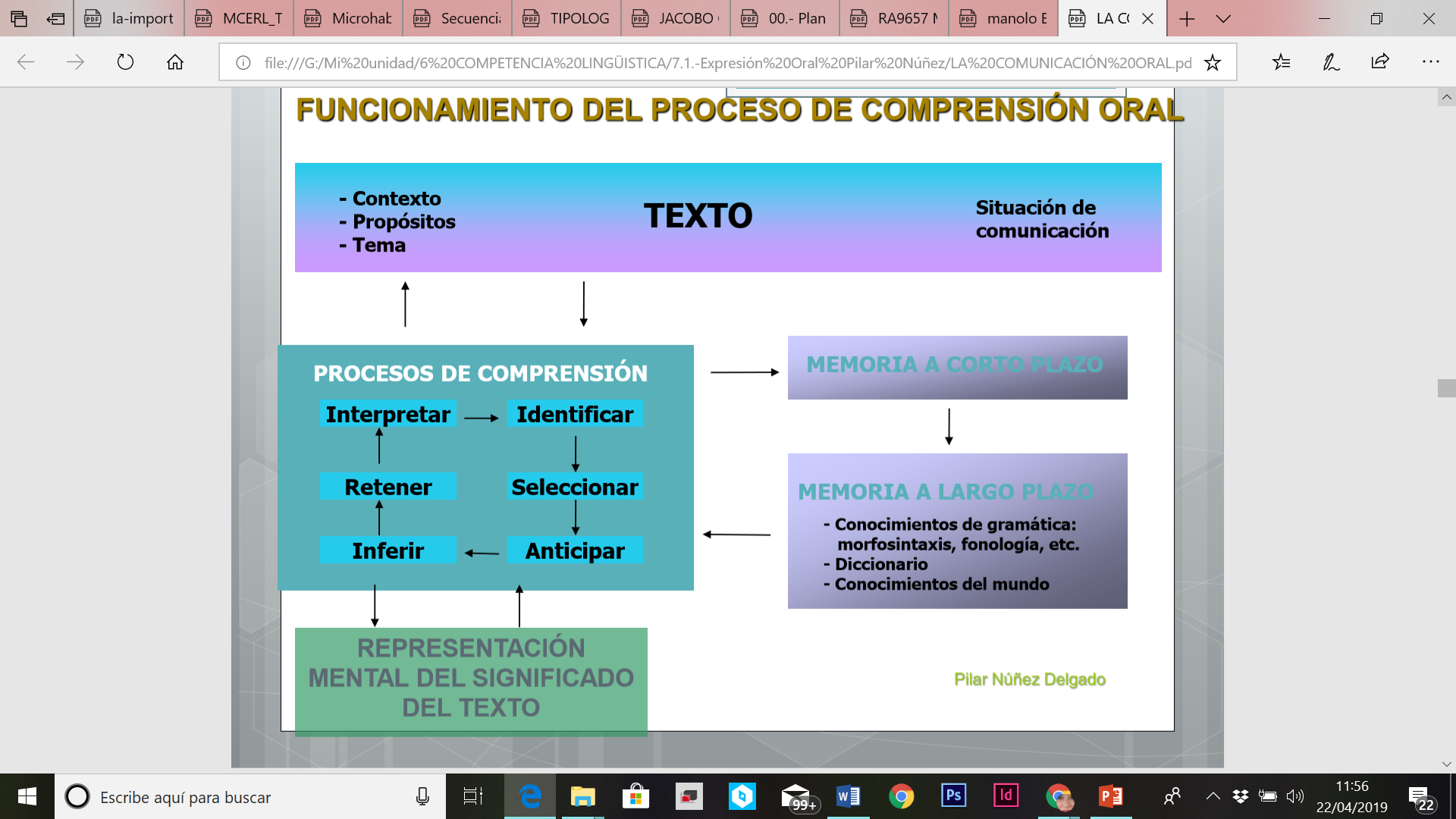 FUCIONAMIENTO DEL PROCESO DE EXPRESIÓN ORAL
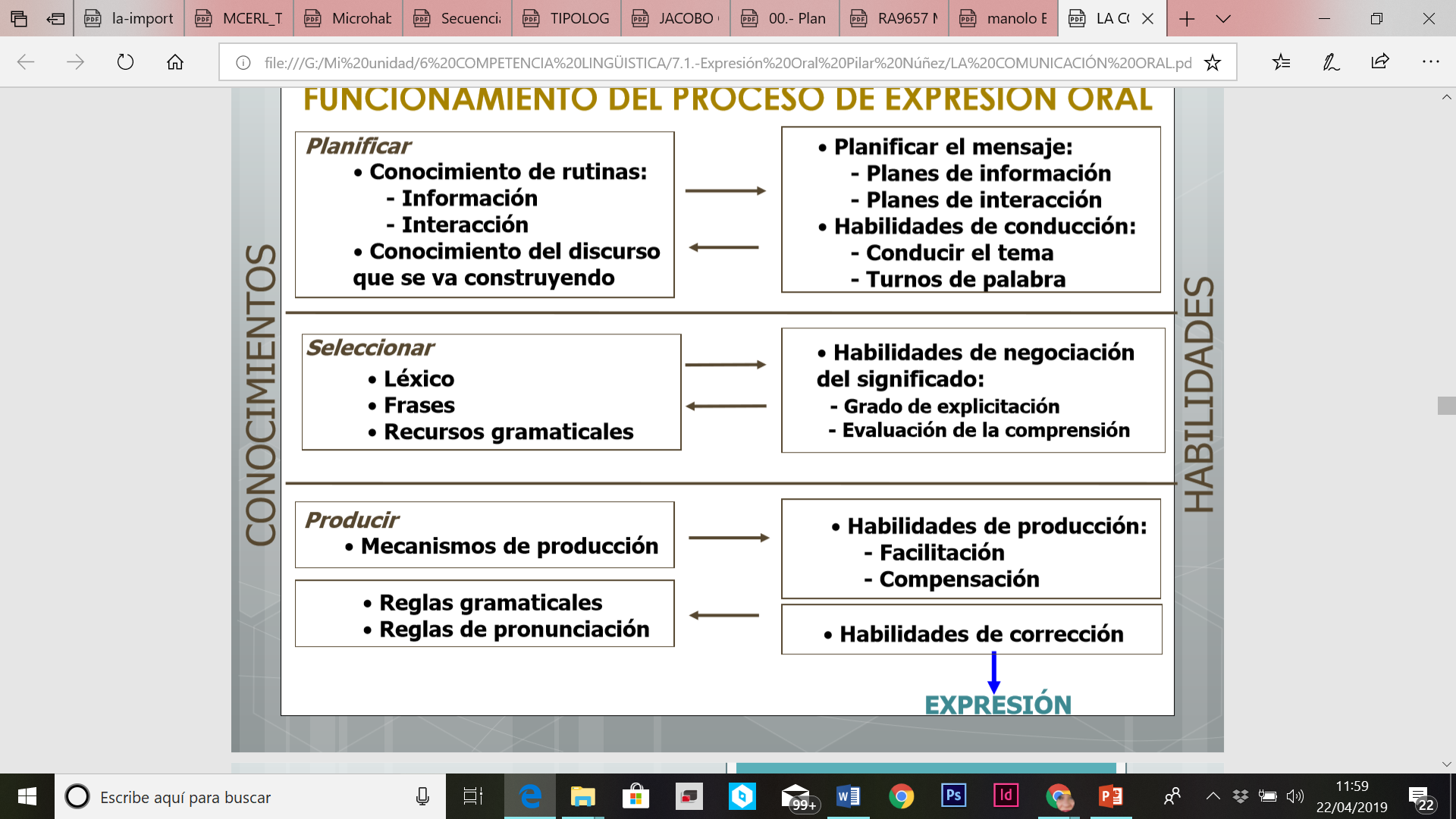 Estrategias para el desarrollo de la lengua oral
1.- DE AUTOAFIRMACIÓN: defender derechos o necesidades, opiniones, planteamientos, justificar comportamientos, etc. 

2.- DE REGULACIÓN: guiar u orientar la actividad propia o ajena, corregir o supervisar conductas, colaborar, apoyar, criticar, dar instrucciones, ... 

3.- DE RELACIÓN TEMPORAL: relatar hechos, experiencias, propuestas del pasado o del presente y anticipar posibilidades de futuro, secuenciar actos o episodios. 

4.- DE RELACIÓN ESPACIAL: describir lugares, situaciones, ámbitos lejanos al propio, ubicar hechos, inventos, escenarios, ...
5.- DE ARGUMENTACIÓN: defender o cuestionar opiniones, carencias, concepciones, actitudes; explicar, reconocer, caracterizar, definir, relacionar causa y efecto, comparar, informar, inducir, deducir, resumir, realizar hipótesis, ... 

6.-DE PROYECCIÓN: identificarse con los sentimientos, propuestas, etc., de otros o diferenciarse de ellos ... 

 7.- DE SIMULACIÓN: proponer hipótesis y suponer consecuencias, necesidades, riesgos, dar alternativas, predecir acontecimientos ... 

8.- DE CREACIÓN: elaborar propuestas nuevas, innovar en técnicas de trabajo, generar conclusiones personales, imaginar, fantasear, ....
¿CREAMOS SITUACIONES DE COMUNICACIÓN ORAL?1,2,4
COMENZAMOS: ESTABLEZCAMOS UN PLAN
NORMAS CONSENSUADAS Y COMUNES

PROGRAMAR Y EVALUAR SITEMÁTICAMENTE LOS OBJETIVOS, CONTENIDOS Y ACTIVIDADES DE LA LENGUA ORAL.

TRABAJAR TANTO EL LENGUAJE FORMAL COMO EL INFORMAL
TIPOLOGÍA DE ACTIVIDADES: EXPRESIÓN ORALpara iniciar al alumnado en la toma de decisiones y el dominio progresivo de le expresión oral
TRABAJAR MUCHO EL VOCABULARIO
ENSEÑAR A DEFINIR:( Es un género discursivo expositivo: trasmite información precisa)
Definir: 5 pasos para su aprendizaje:
1.- Generalidades
2.- Función
3.- Características: rasgos que lo diferencia
4.- Comparación
5.- Sinonimia
1.-ACTIVIDADES INICIALES
1.- LA DISCRIMINACIÓN AUDITIVA para iniciar el aprendizaje de la escucha, la sensibilización al sonido y la discriminación. 
	-   Identificar sonidos usuales de la naturaleza, de animales, de objetos, de humanos, hechos y fenómenos de la vida diaria sin apoyo visual. 
Discriminar sonidos atendiendo a su intensidad y duración.

2.- LA DISCRIMINACIÓN FONÉTICA Y  MEMORIA AUDITIVA (de sonidos, melodías, fonemas y palabras). 
Discriminar e identificar fonemas 
Asociar fonemas o sílabas a determinados gestos o grafismos. 
 Desarrollar la memoria auditiva
2. ACTIVIDADES DE PRONUNCIACIÓN Y ENTONACIÓN
Ejercicios de visualización fonética 
 Ejercicios de trabalenguas. 
Pregones. 
Canciones. 
Lectura en voz alta. 
Audiciones (poesía, cuentos...) leídos por adultos, por otros niños, grabados en CD o MP3... 
Ejercicios sobre esquemas fonológicos de frases: bajar el tono, subirlo, mantenerlo igual... 
Ejercicios de impregnación (lectura correcta) de palabras y de textos con obstáculos en la boca para forzar la articulación correcta.
Cantar canciones con cambio de vocales (Ej. Cuando Fernando VII…, Bartolo tenía una flauta…; etc.) o hablar con una sola vocal
Inventar rimas (por ejemplo, con los nombres de los niños: “Raúl vive en un baúl, “Sara se lava la cara”).
Crear retahílas encadenadas 
Imitar sonidos
Repetir frases variando el tono de forma que reflejen estados de ánimos 
Trabajar el control del tono de voz y el ritmo de elocución (velocidad). 
 Dar énfasis a las distintas palabras de una frase
3.-ACTIVIDADES DE PREGUNTAS Y RESPUESTAS
TAREAS CON VACÍOS DE INFORMACIÓN: Provocamos al alumnado a preguntar para obtener información que le falta para solucionar un problema previamente expuesto. 


TORMENTA DE IDEAS (BRAINSTORMING): Debemos lograr el máximo de respuestas creativas ante un estímulo. ¿Qué otro título podríamos dar al cuento “Caperucita Roja”? ¿Por qué?
4.-ACTIVIDADES BASADAS EN DRAMATIZACIONES
JUEGO DE ROLES: Se asumen roles y se debe interactuar comunicativamente conforme a ellos. Ej. Eres el lobo feroz 
 
CREACIÓN COLECTIVA: Construcción de un texto dramático y representación 

ESCENIFICACIONES: representar una obra

DRAMATIZAR SITUACIONES para practicar rutinas comunicativas

IMPROVISACIÓN:  Se reacciona ante un estímulo proyectando la propia personalidad.
5.- ACTIVIDADES BASADAS EN ESTÍMULOS AUDITIVOS O VISUALES
AUDIOVISUALES: Comentarlos, resumirlos, cambiarlos, criticarlos…
 
IMÁGENES: Describirlas, integrarlas en un contexto espaciotemporal, 
inventar el antes y el después.

SONIDOS: Identificarlos, describirlos, contextualizarlos, integrarlos en una historia.

DOBLAJE DE PELÍCULAS (madlipz)

SONOTECA

AUDIOGUÍAS
6.- ACTIVIDADES BASADAS EN ITERACCIÓN DEL GRUPO
UTILIZAR FORMA COTIDIANAS DE SALUDO, PETICIÓN DE PALABRA

HABLAR DE UNO MISMO

CREAR RELATOS COLECIVOS

JUEGOS DE MÍMICA
EL GRAN BAZAR: Los alumnos circulan libremente por el aula y a una señal deben pararse y entablar una conversación con el compañero/a más cercano/a 

EL ESPEJO: Diálogo en que un alumno/a debe expresar la opinión de su compañero, tras un juego de preguntas y respuestas.

ROMPECABEZAS: Se reparte información entre los miembros de un grupo y entre todos deben componerla. 

CONVERSACIONES PARTICIPATIVAS: Se propone un tema y todos deben participar y para que quede constancia de ello se va pasando un ovillo de lana.
7.- ACTIVIDADES BASADAS EN TEXTOS
COMENTAR imágenes previamente vistas (aportar criterios)

COMPLETAR: Imaginar y elaborar una parte de la historia previamente omitida.

CONSTRUIR:  Elaborar otra historia a partir del texto escuchado. 

DESCRIBIR: paisajes, personas, objetos, lugares

NOMBRAR Y DESCRIBIR OBJETOS: OFICINA DE OBJETOS PERDIDOS
8.- ACTIVIDADES BASADAS EN JUEGOS LINGÜÏSTICOS
ADIVINANZAS
 
ENIGMAS que serán resueltos a través de preguntas del alumnado a las que se responderá SÍ o NO
  
PASAPALABRA Se deben responder a definiciones siguiendo el orden alfabético

CONTAR CUENTOS O HISTORIAS DE FICCIÓN
9.- ACTIVIDADES BASADAS EN TIC
YOUTUBE :Grabar una conferencia, discurso , narraciones, reseñas
 
AUDACITY : Crear podcast a través de grabaciones sobre temas previamente fijados. Expertos

SKIPE para realizar videoconferencias
10.- ACTIVIDADES BASADAS EN LA ORALIDAD FORMAL
CONFERENCIA

DEBATE

EXPOSICIONES ORALES

ASAMBLEAS